NUGEDS
Núcleo de Gênero e Diversidade Sexual
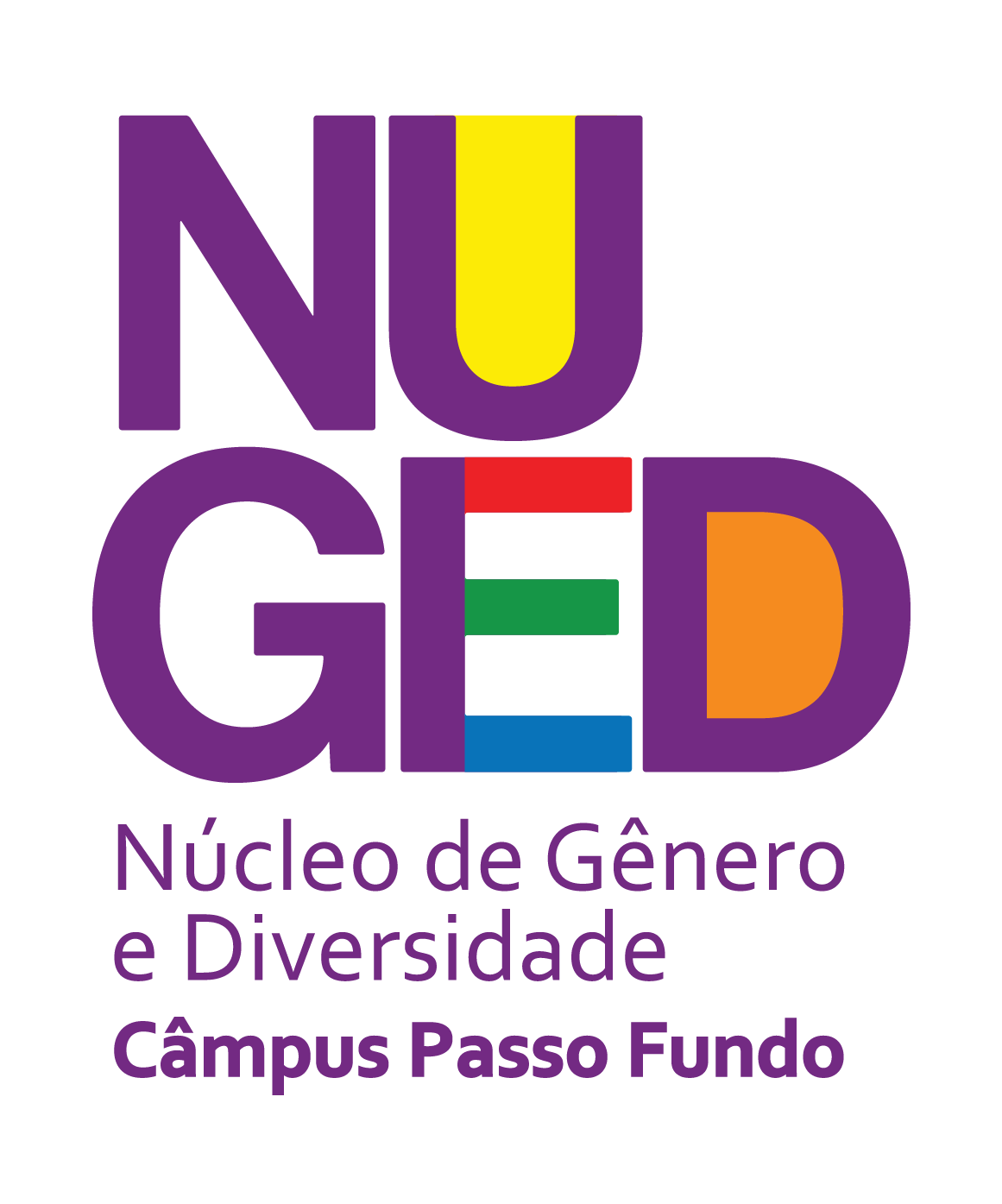 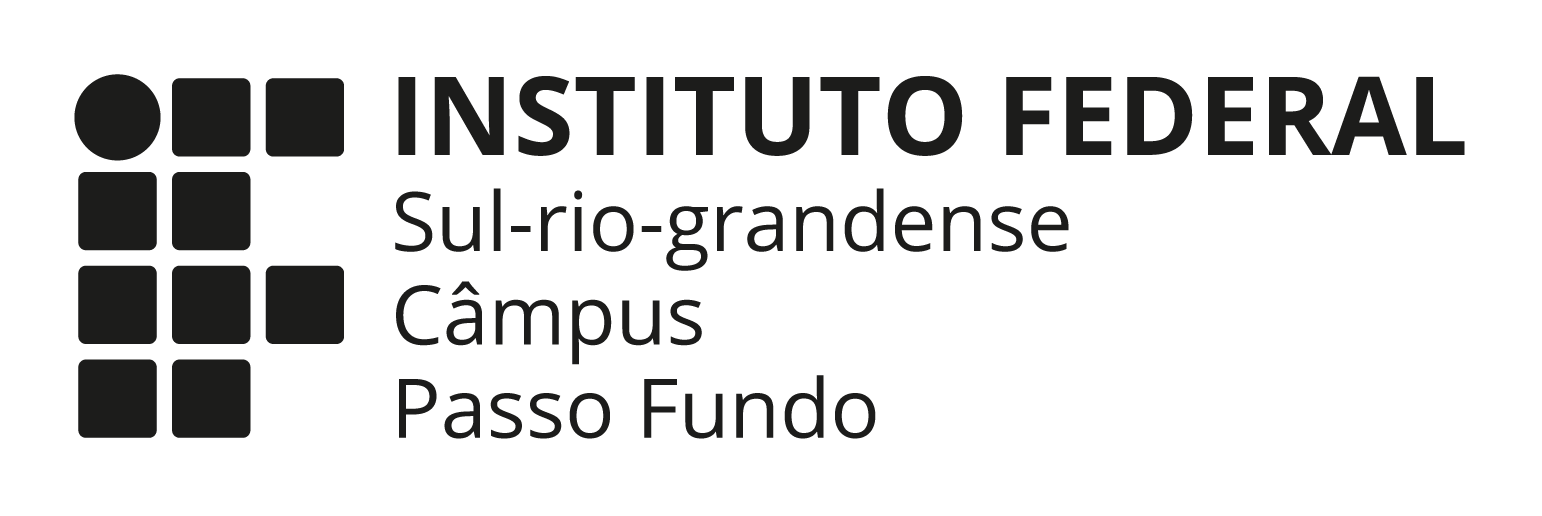 “Pai e filho sofrem um acidente terrível de carro. Alguém chama a ambulância, mas o pai não resiste e morre no local. O filho é socorrido e levado ao hospital às pressas. Ao chegar no hospital, a pessoa mais competente do centro cirúrgico vê o menino e diz: ‘Não posso operar este menino! Ele é meu filho!”
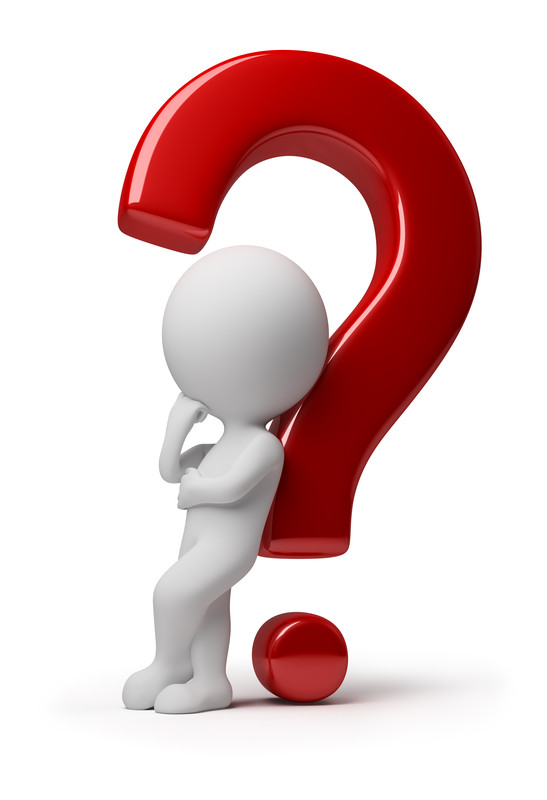 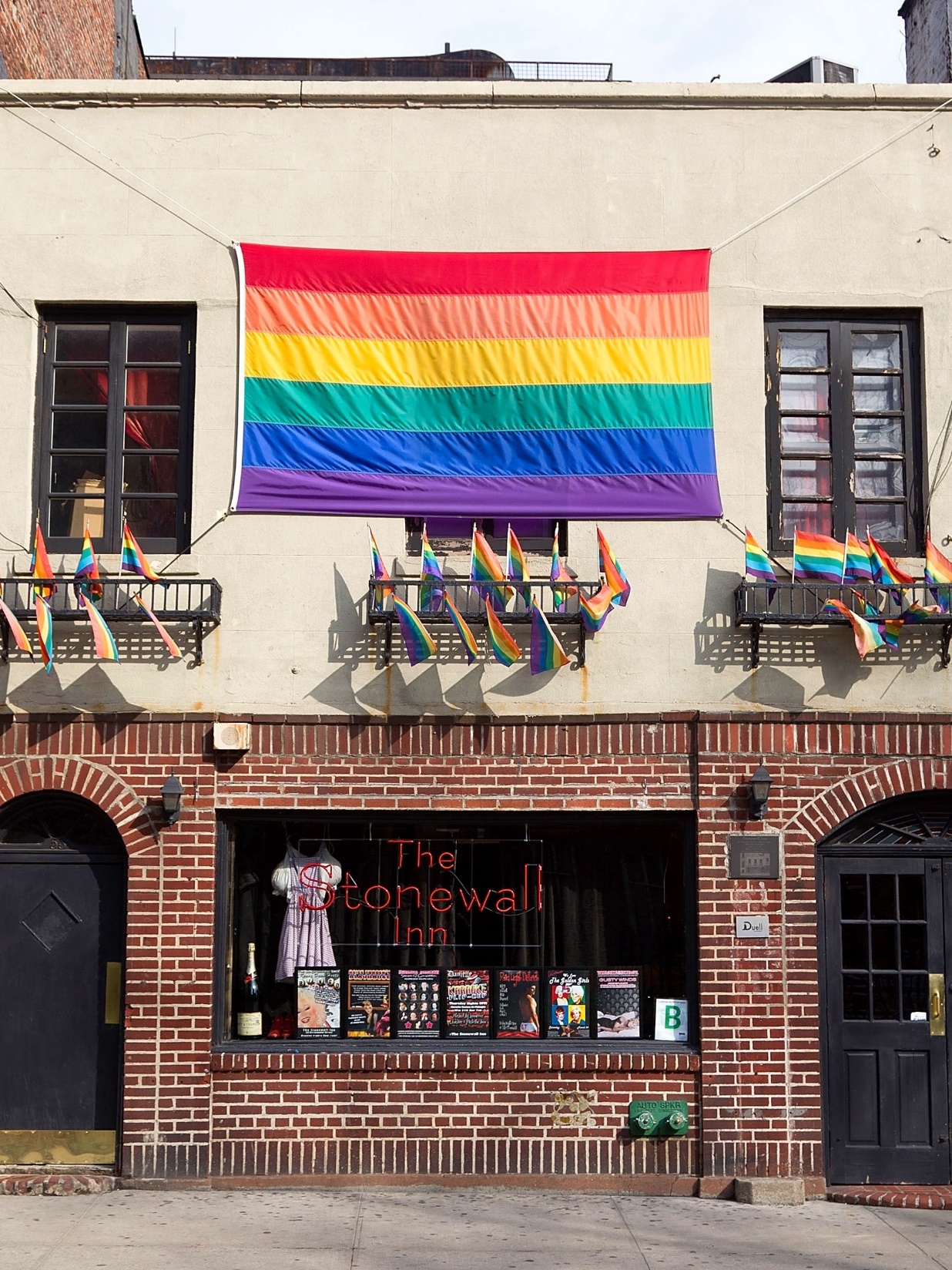 28 de junho de 1969
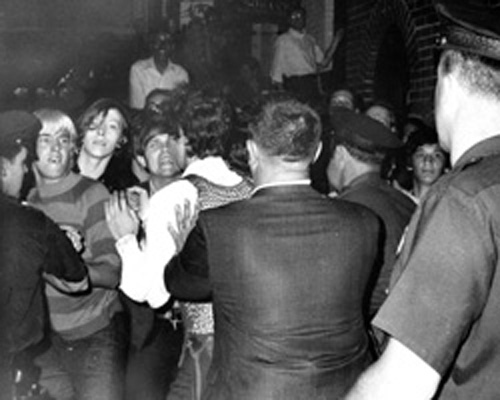 Na noite deste dia, os homossexuais resistiram à prisão,armando barricadas na rua, num protesto que durou três dias.A partir daquele momento começou a exigência pelos diretosde cidadania e a luta contra a repressão aoshomossexuais em todo o mundo.
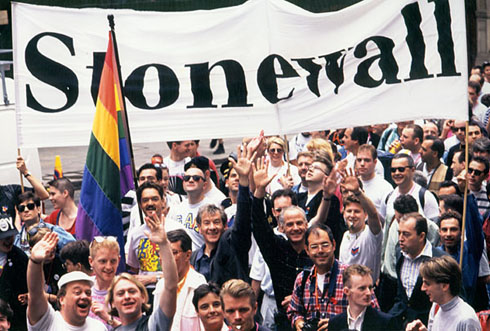 O movimento de Stonewall é considerado o motivador das paradas de onze países, onde o mês de junho é celebrado como o mês do orgulho gay.
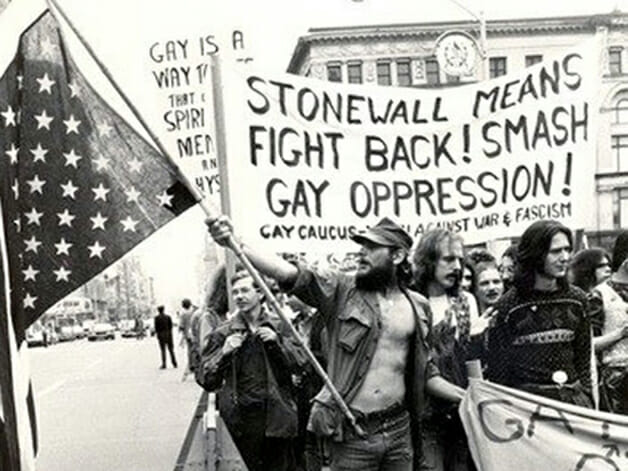 Despatologização da Homossexualidade
APA – 1973
OMS – 1990

Despatologização da Transsexualidade
OMS - 2018
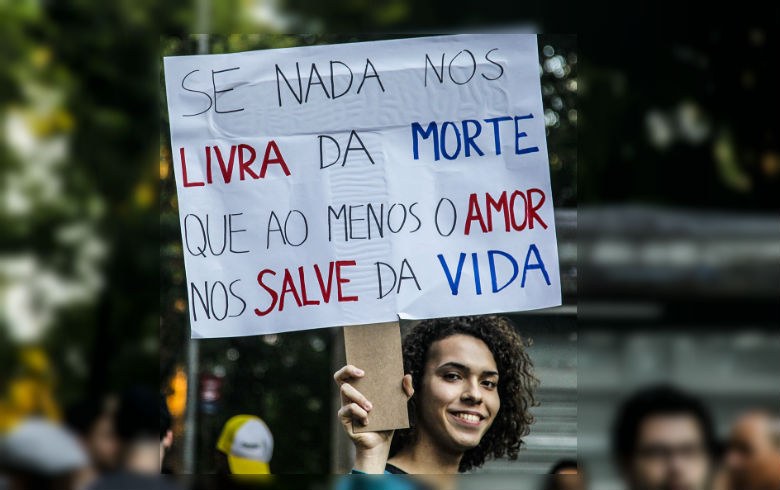 Padrões de beleza;

 Cor branca, cabelos lisos, olhos claros;

Ascensão social (ser rico).
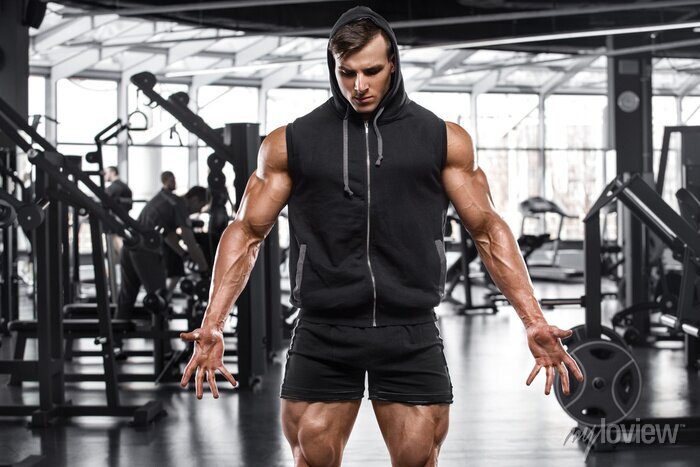 HETEROSSEXUALIDADE COMPULSÓRIA:
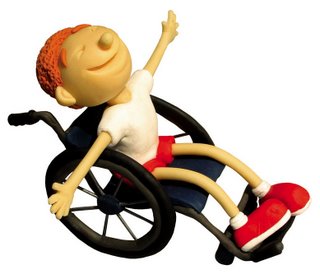 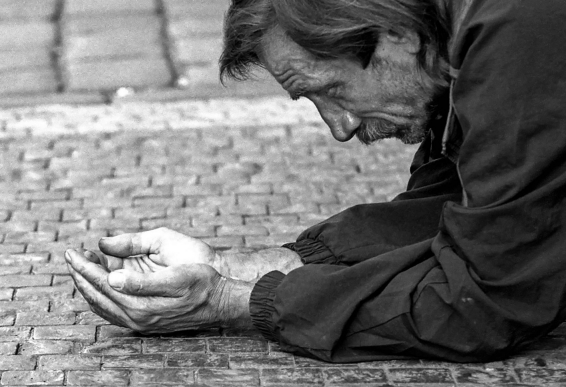 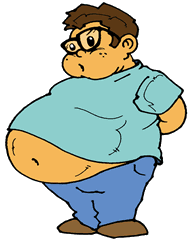 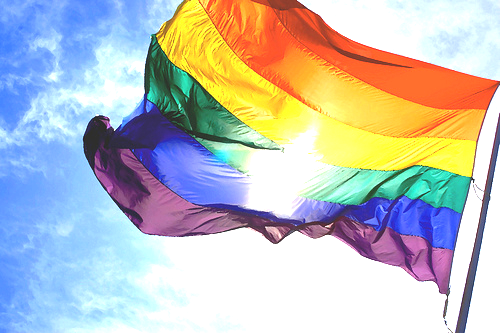 LGBTQIA+

Lésbicas
Gays
Bissexuais
Travestis
Transexuais
Transgêneros
Queer
Intersexuais
Assexuais
+

...ou simplesmente LGBT
Lésbicas
Gays
Bissexuais

Travestis
Transgêneros
Transsexuais
Queer
Intersexos
Assexual
+
orientações sexuais
identidades de gênero
condição genética
Sexo Biológico
genitália - cromossomos - hormônios - características secundárias

Fêmea                                                                                                                                   Macho
Intersexual
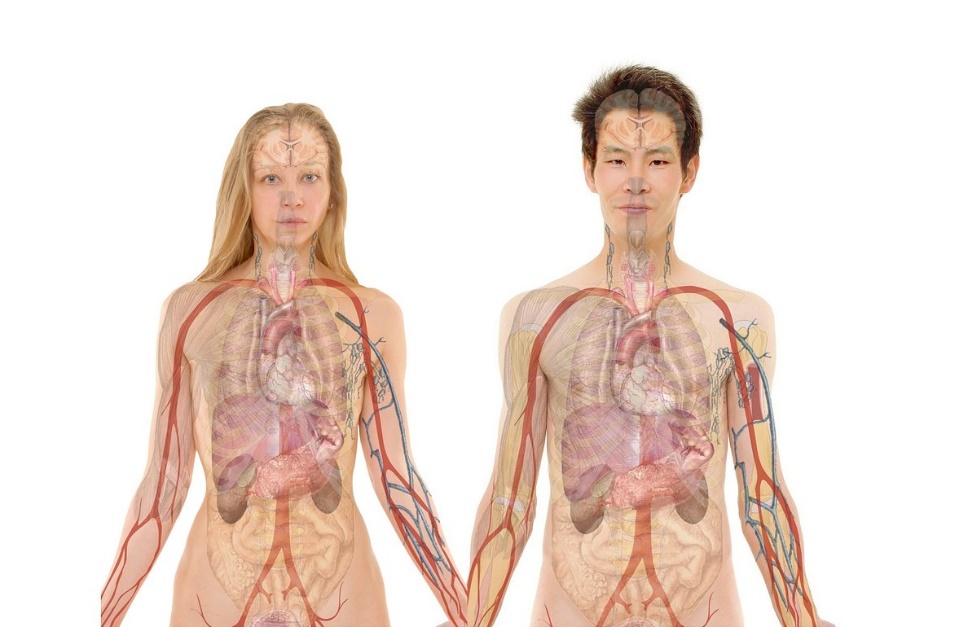 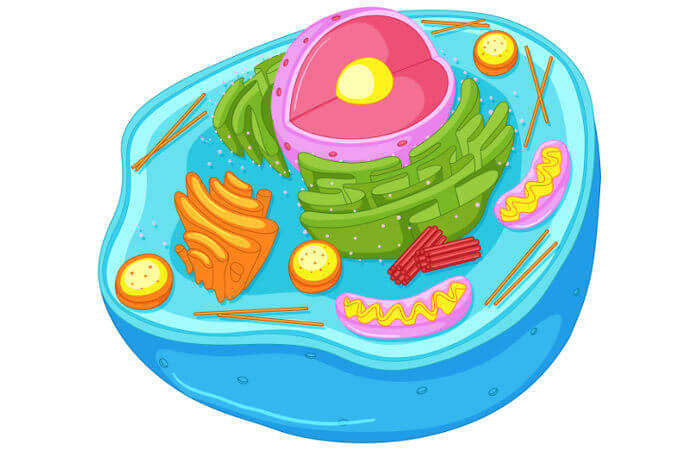 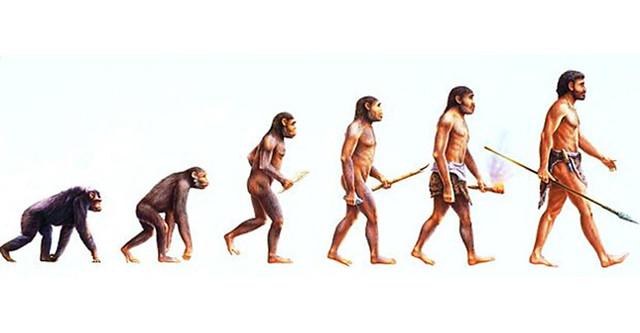 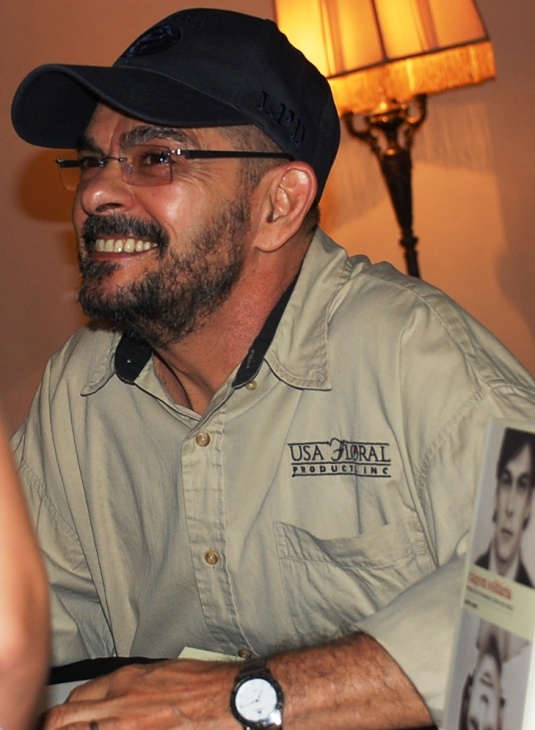 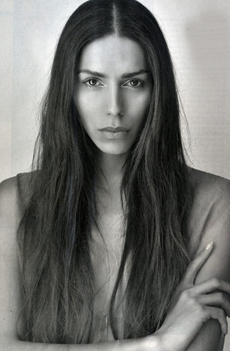 Gênero
Experiência subjetiva construída sócio-historicamente. Também pode assumir o mesmo sentido de sexo biológico.
CisgêneroTransgênero
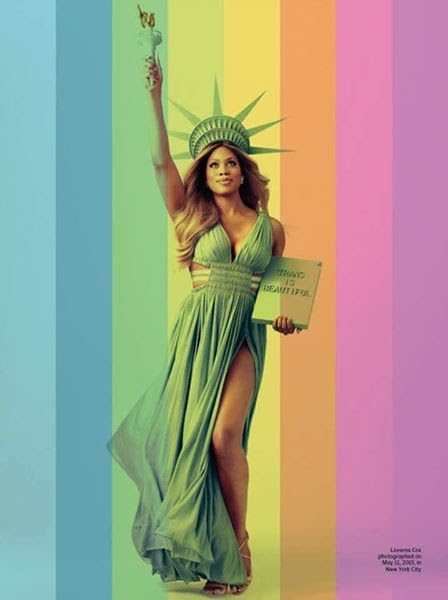 Gênero - Construção Social?
Masculino              Não binário               Feminino



Identidade de gênero - Como eu me sinto - me identifico - performance
Gênero e sexo biológico são diferentes?


Construção biomédica;

Transfobia;
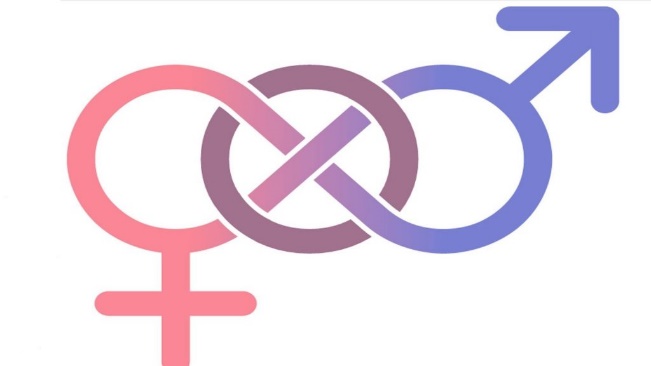 O Travesti

A Travesti
Orientação Sexual
A quem se direciona a sua atração sexual e afetiva?

Por quê?
Heterossexual
Homossexual
Bissexual
Assexual
Pansexual
Homossexualidade
NÃO é uma opção: da mesma forma que ninguém escolhe ser heterossexual, ninguém escolhe uma condição passível de discriminação, preconceito e todo o tipo de violência.

Opção sexual
Orientação sexual
Homossexualismo
Homossexualidade

Não é doença: a OMS retirou a homossexualidade do Código
Internacional de Doenças como uma doença mental em 1990, ressignificando o termo.
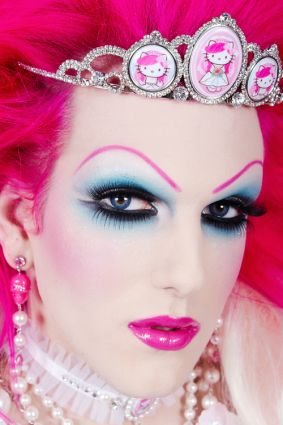 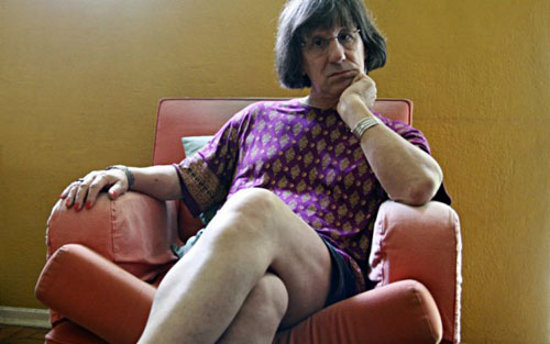 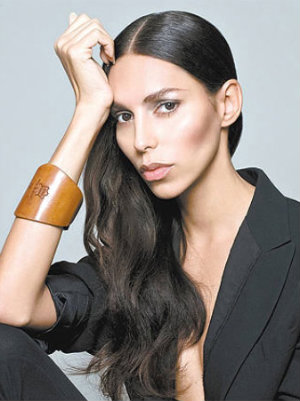 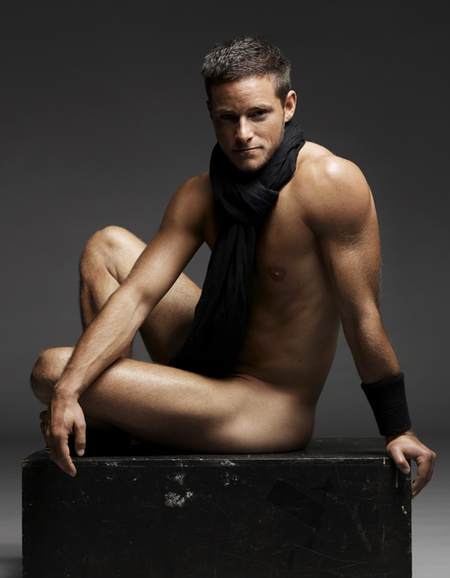 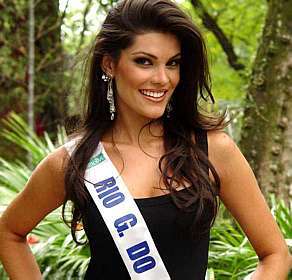 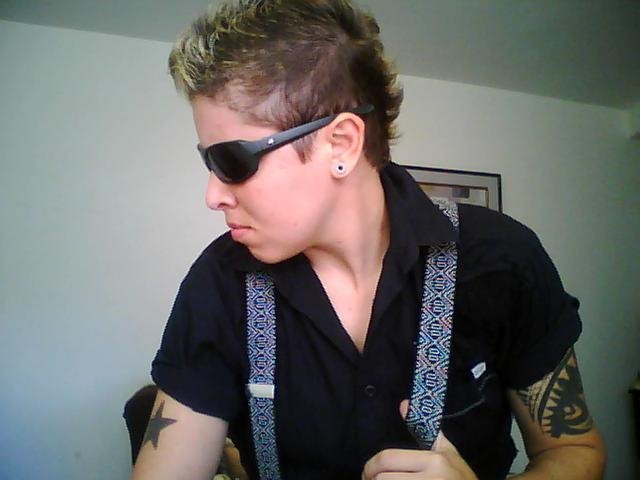 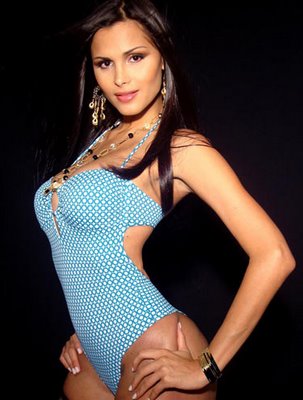 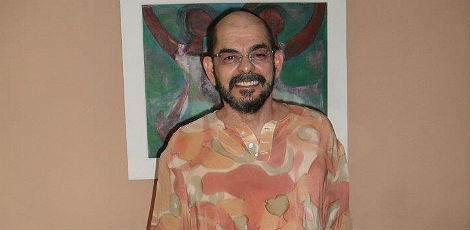 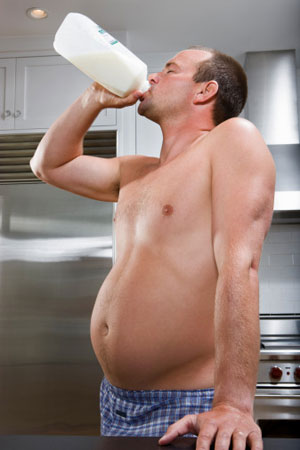 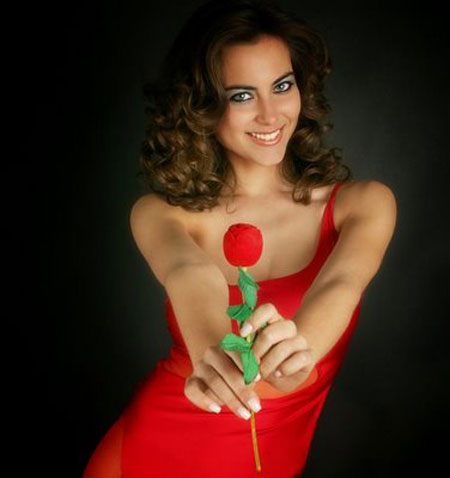 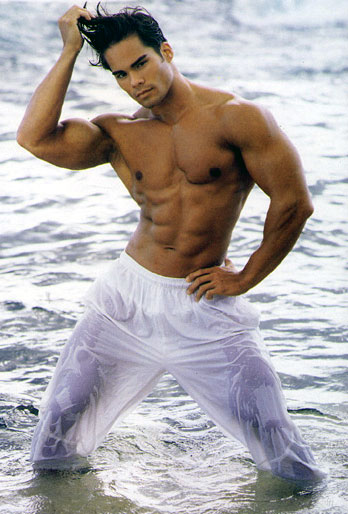 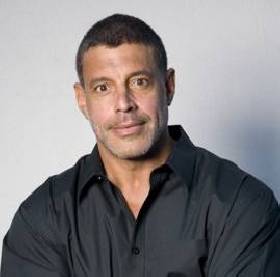 Identidade
X  
Funcionalidade
ENTRE O CRIME E A LOUCURA
“Eu não gosto dessa comunidade. Ô bando de fresco. Pra mim, não existe isso daí. Tem gente legal? Tem, mas a maioria é fresca e isso me dá ódio”.
Missão IFSul
"Implementar processos educativos, públicos e gratuitos de ensino, pesquisa e extensão, que possibilitem a formação integral mediante o conhecimento humanístico, científico e tecnológico e que ampliem as possibilidades de inclusão e desenvolvimento social."
NUGEDS
Desenvolver ações de promoção dos direitos da mulher e todo um elenco que compõe o universo da diversidade sexual para a eliminação das discriminações que as atingem, bem como a sua plena integração social, política, econômica e cultural
NUGEDS
Willian Guimarães (Coordenação) 
Anubis Graciela de Moraes Rossetto (Vice coordenação)
Alexsander Furtado Carneiro
Ionara Soveral Scalabrin
Maria Carolina Fortes
Edna Mara Grahl (externo)
Gabriel Albrecht Bonato (externo)
Marcelo Bruel de Aguiar (externo)
Marcelo Felipe Guarani Fernandes (externo)

Email:   l-pf-nugeds@ifsul.edu.br
Instagram: nugeds_pf
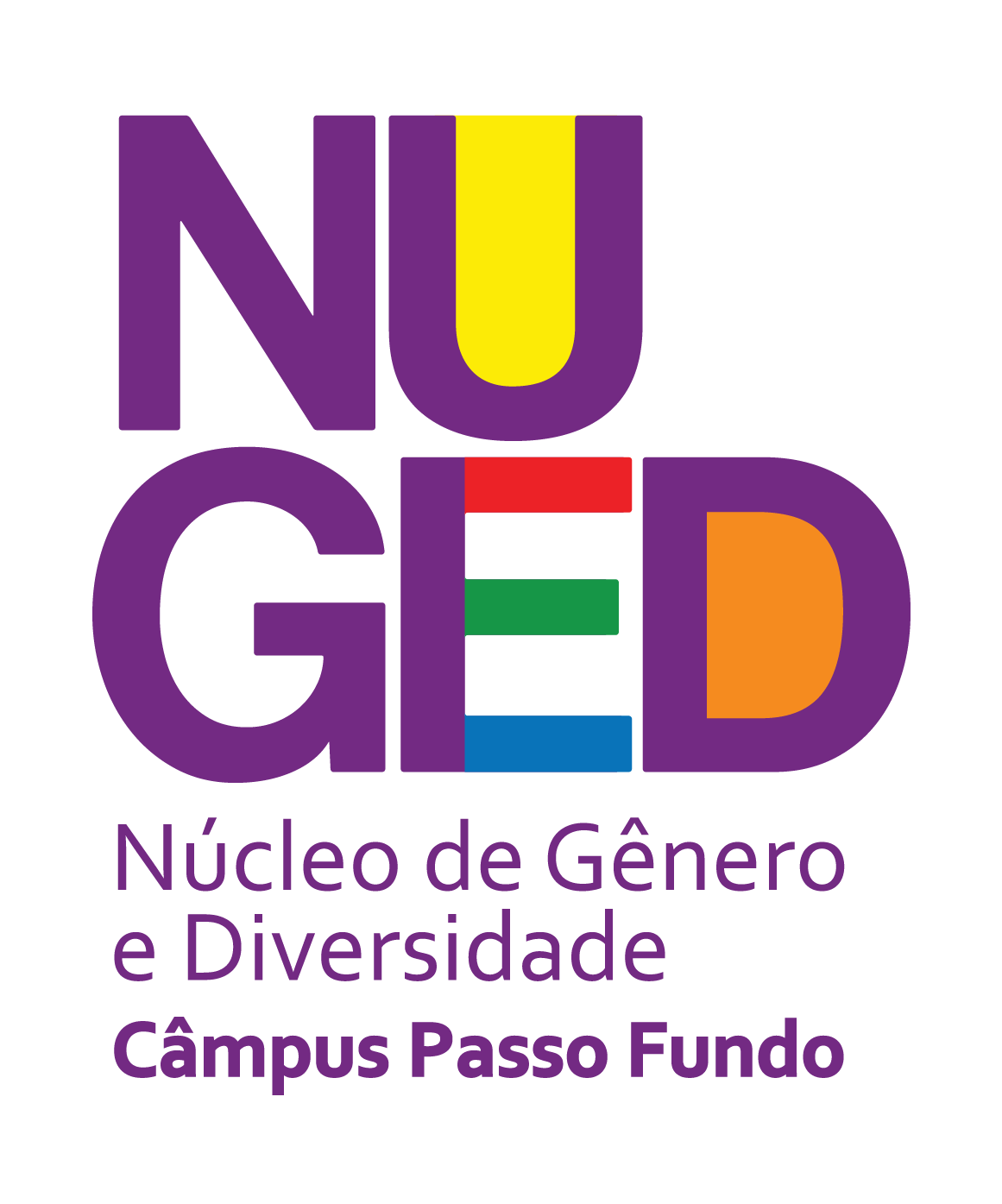 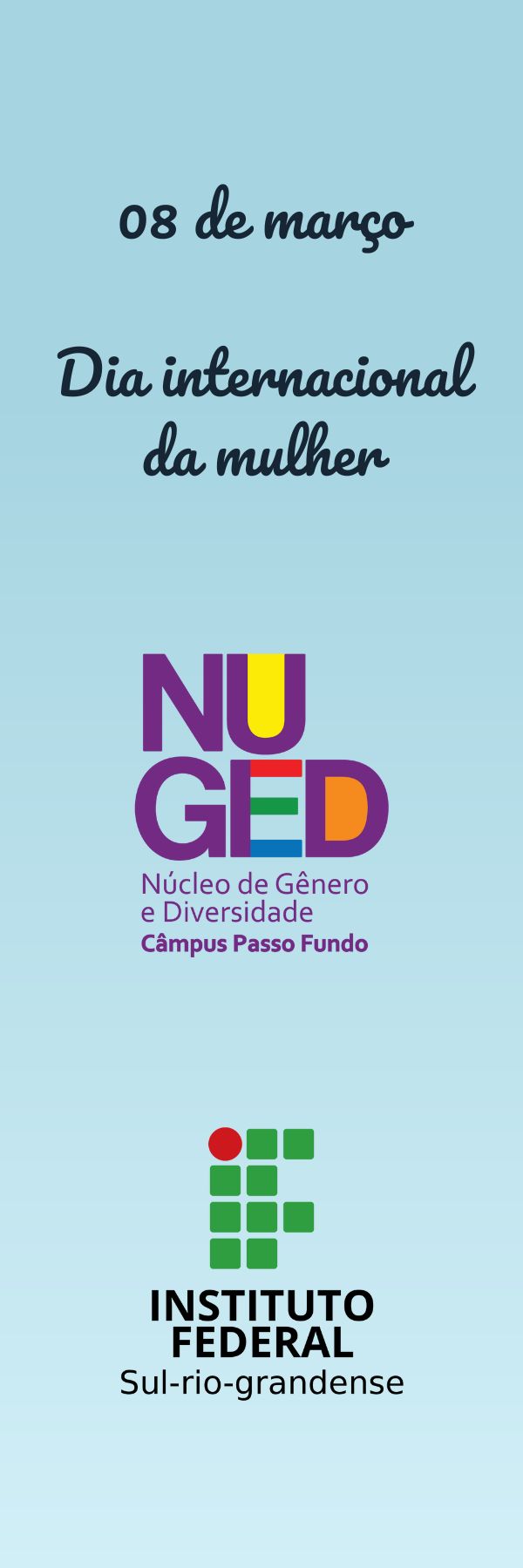 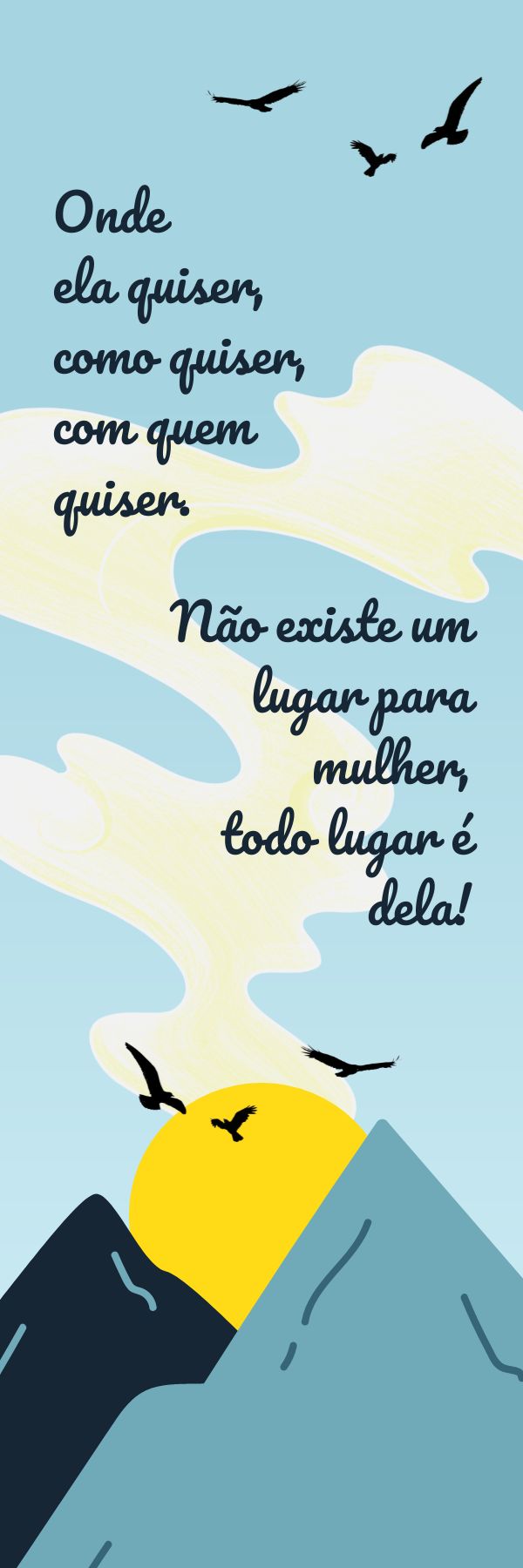 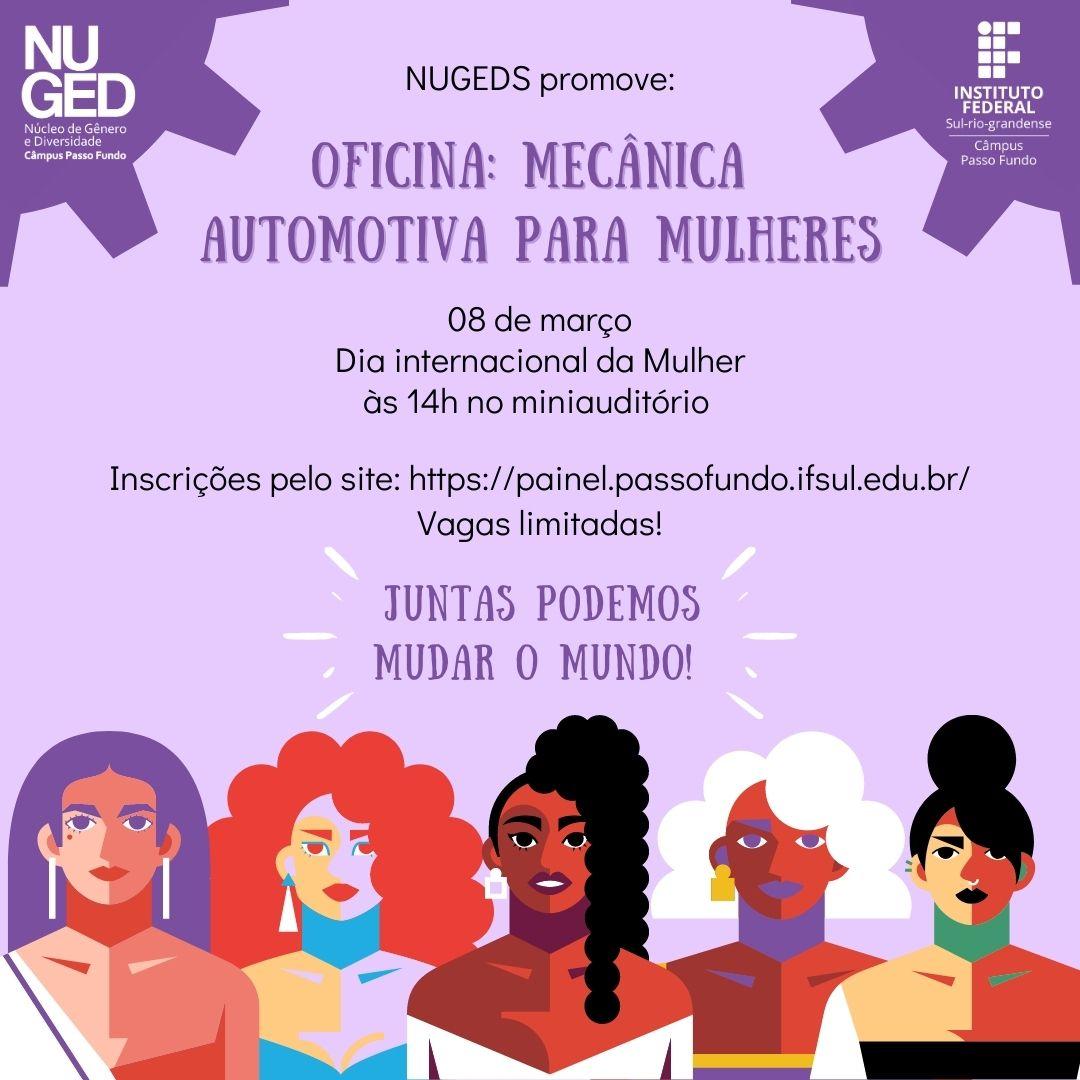 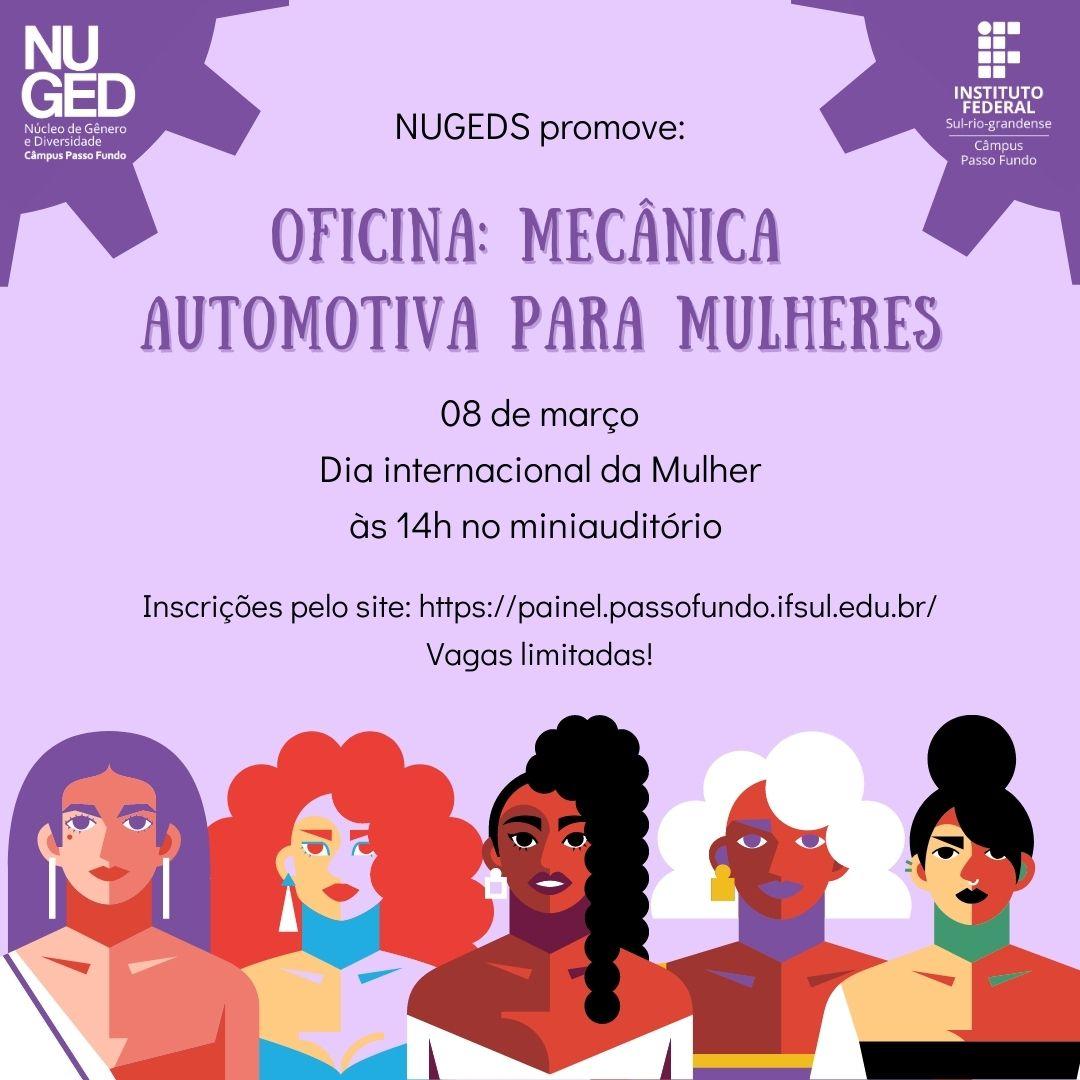 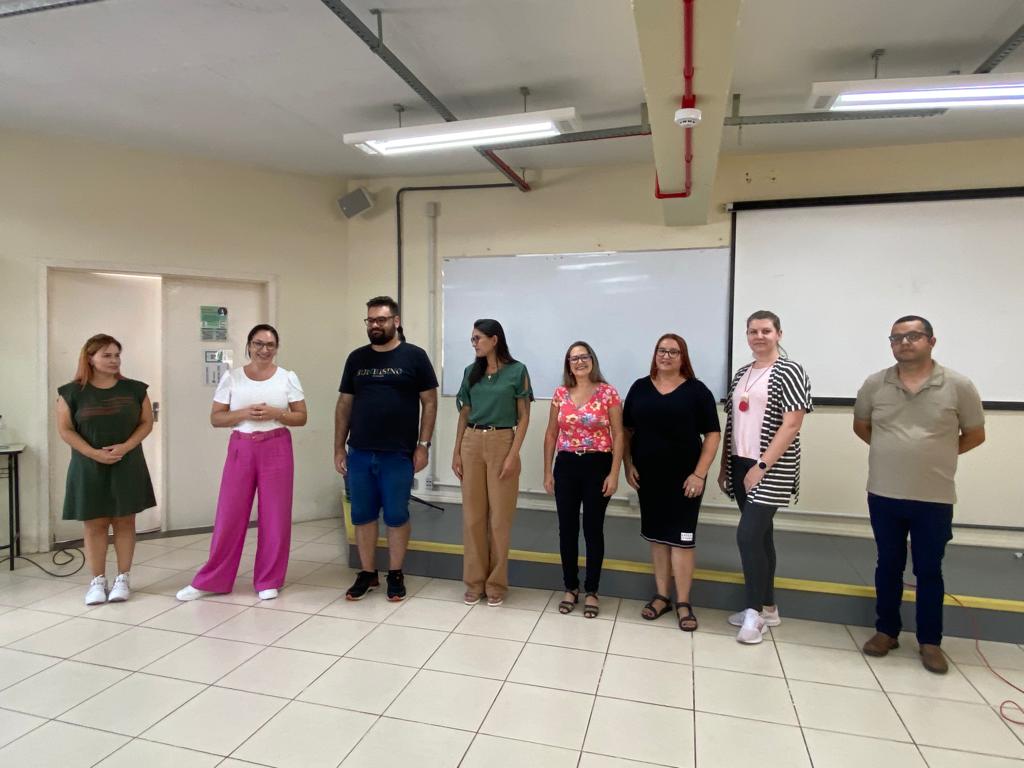 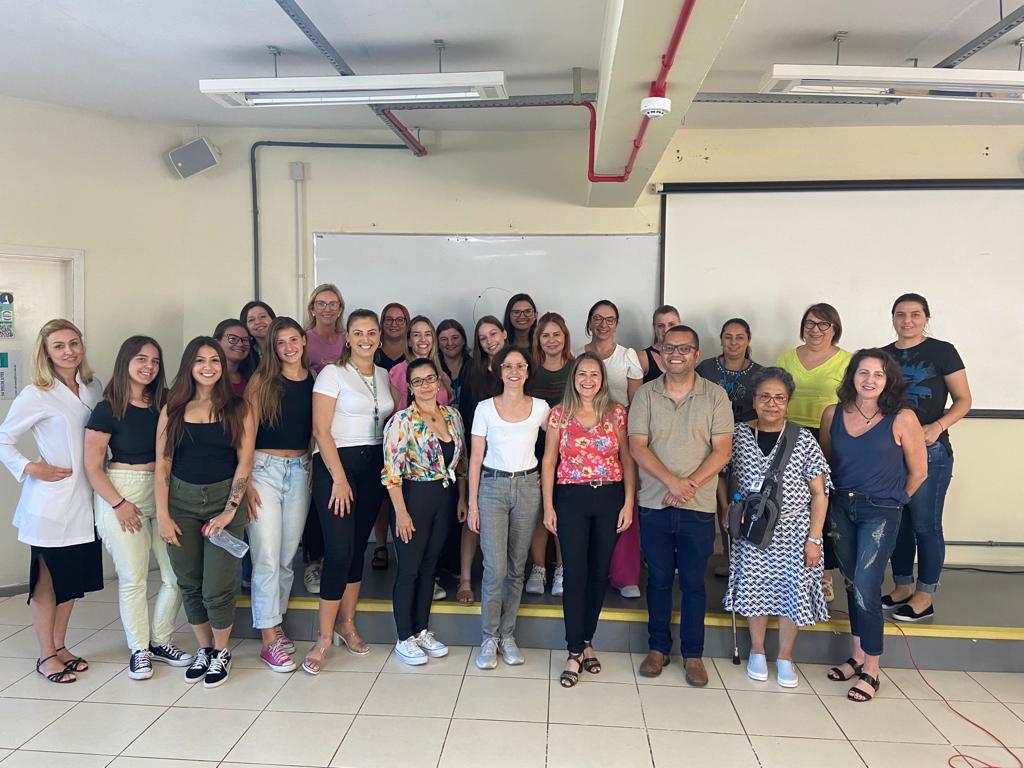 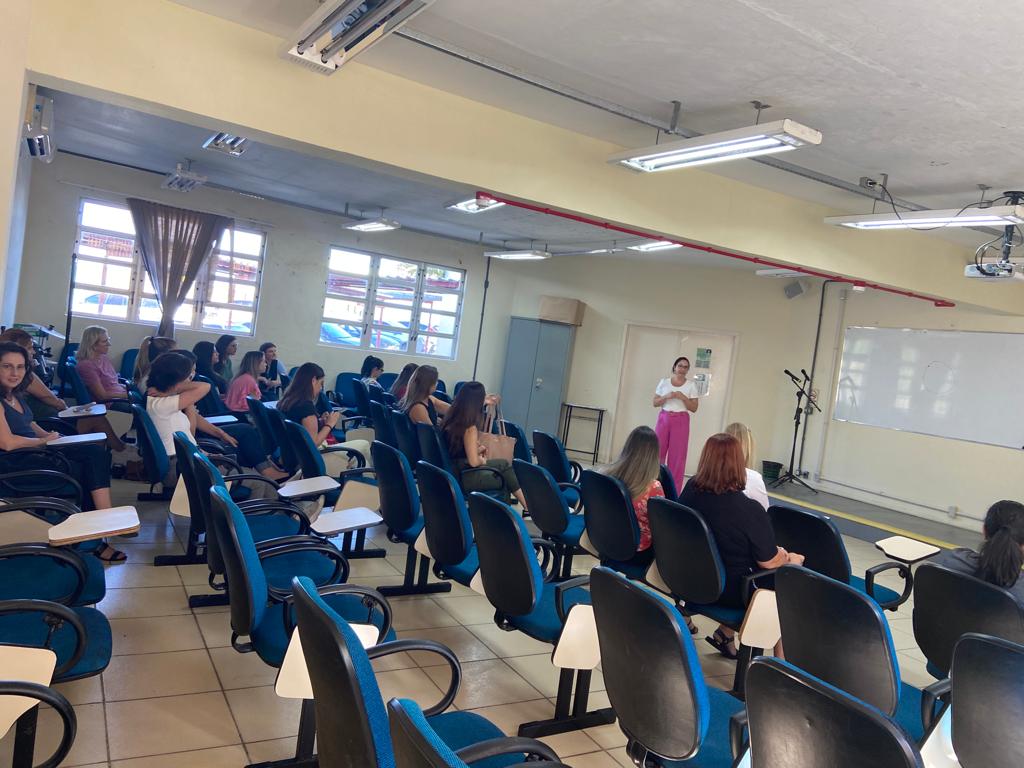 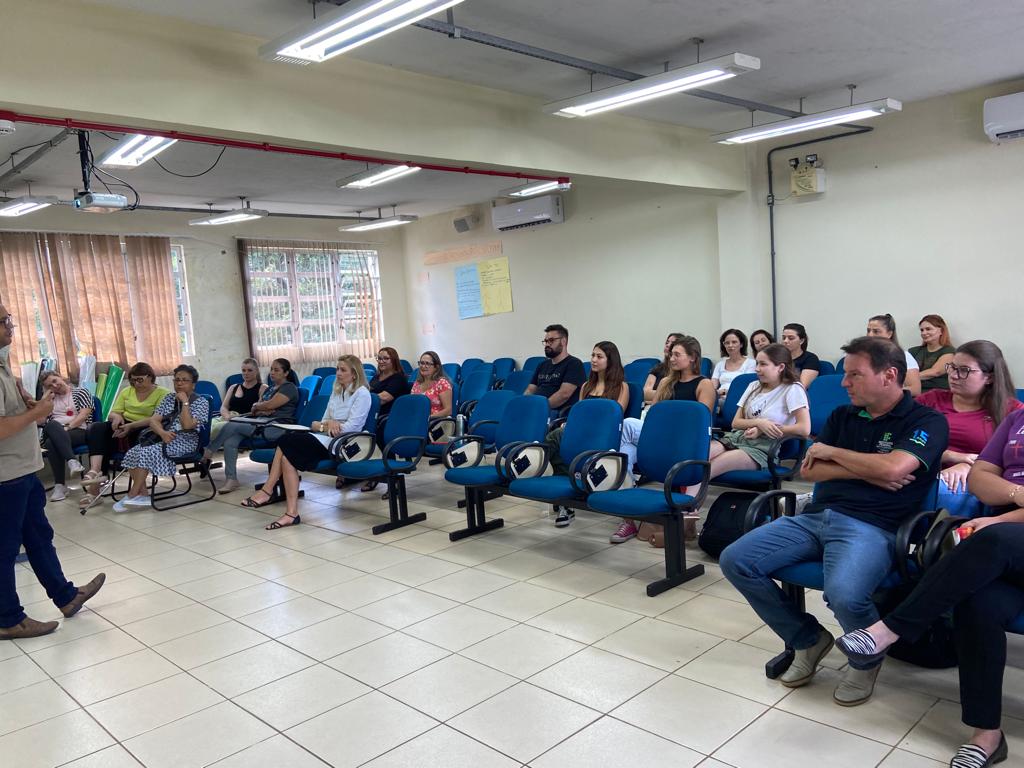 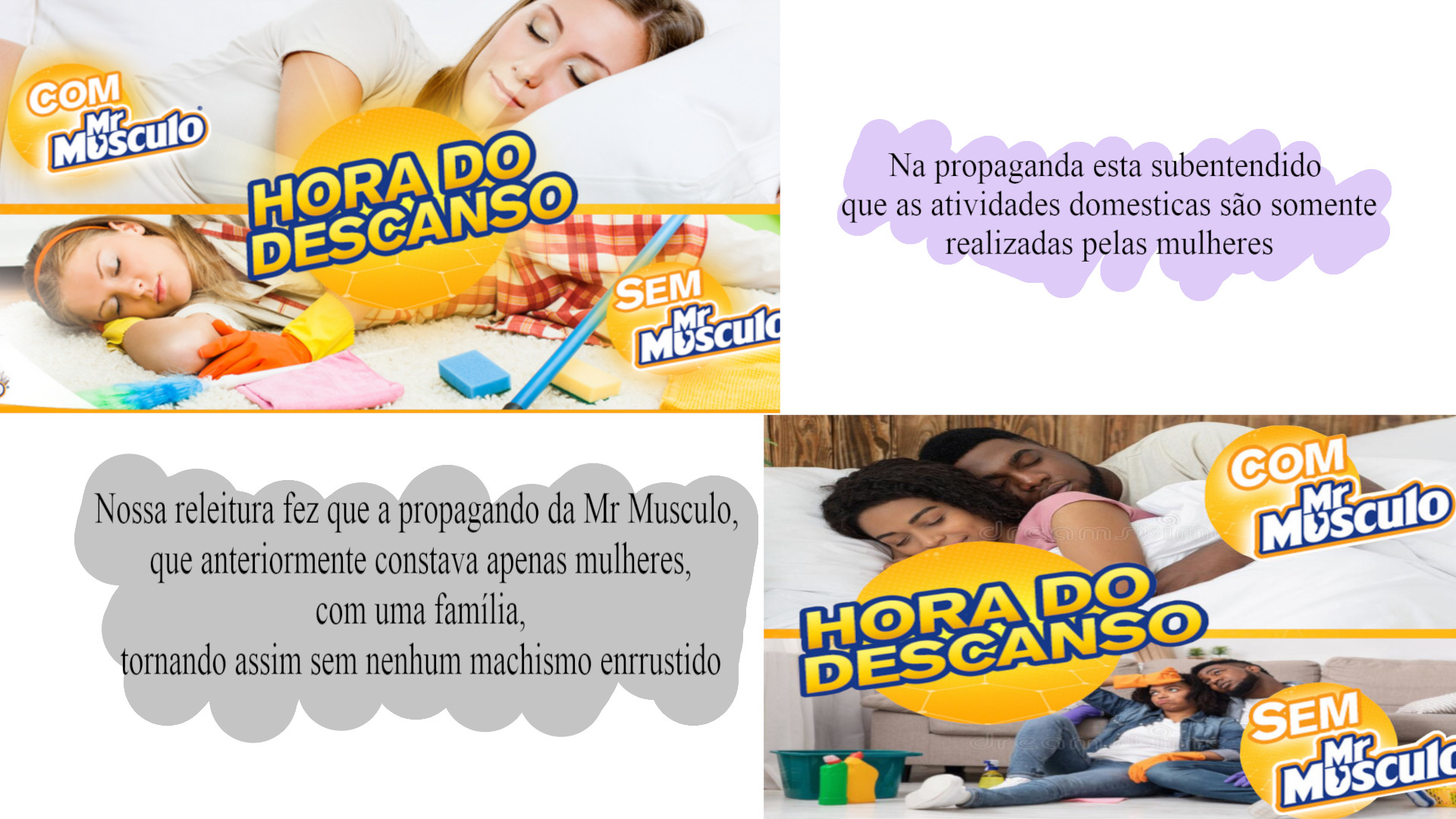 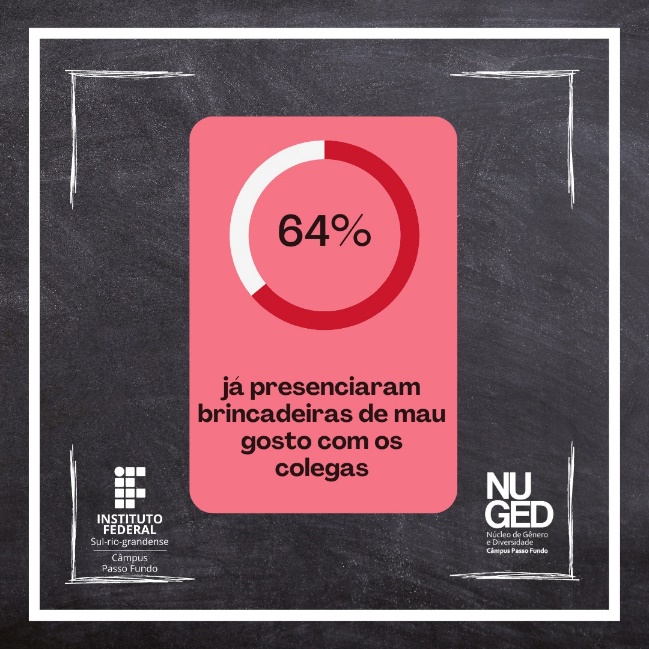 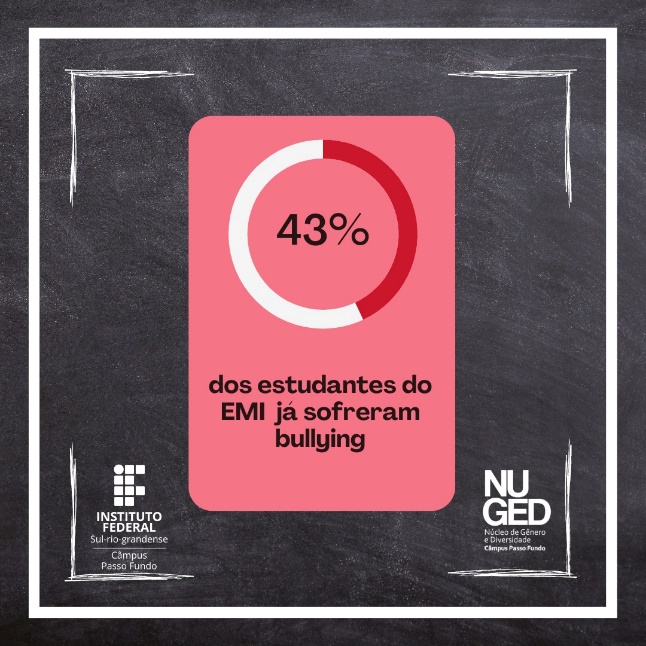 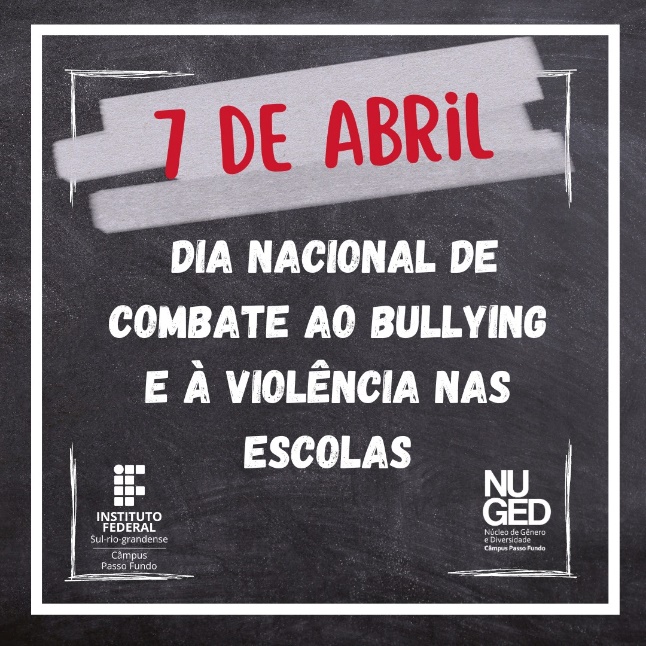 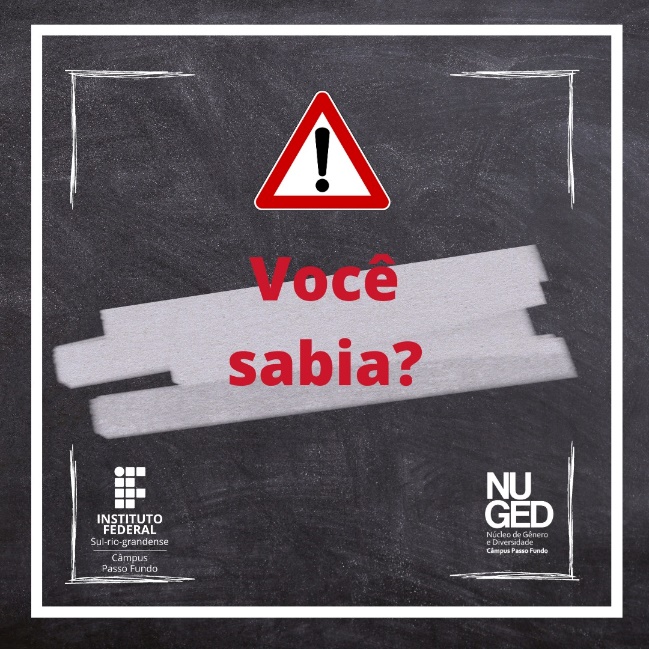 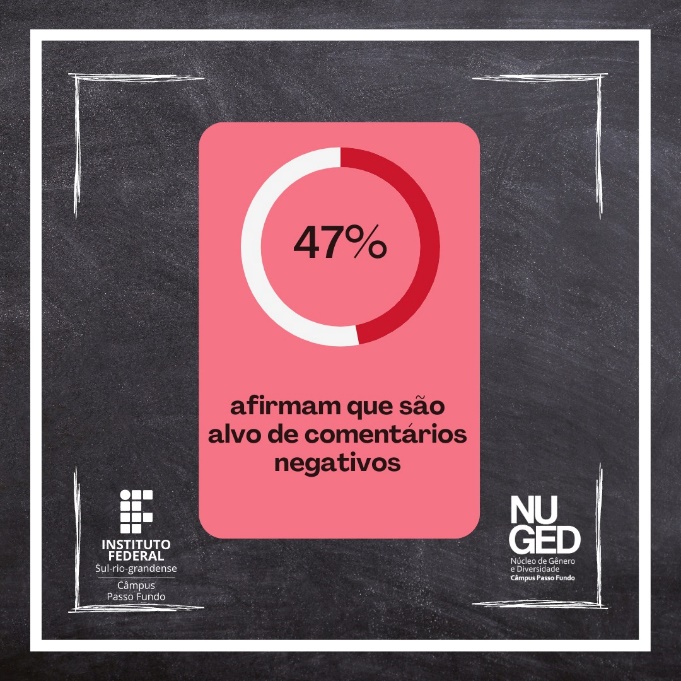 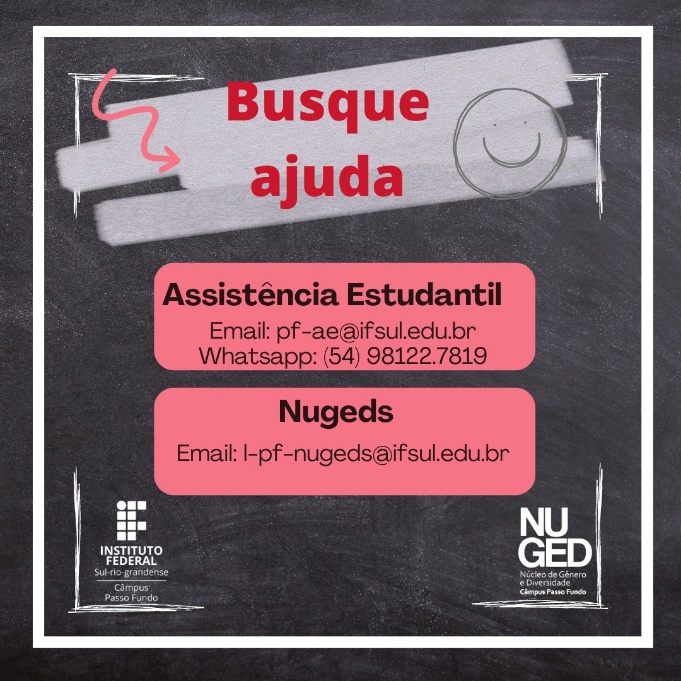 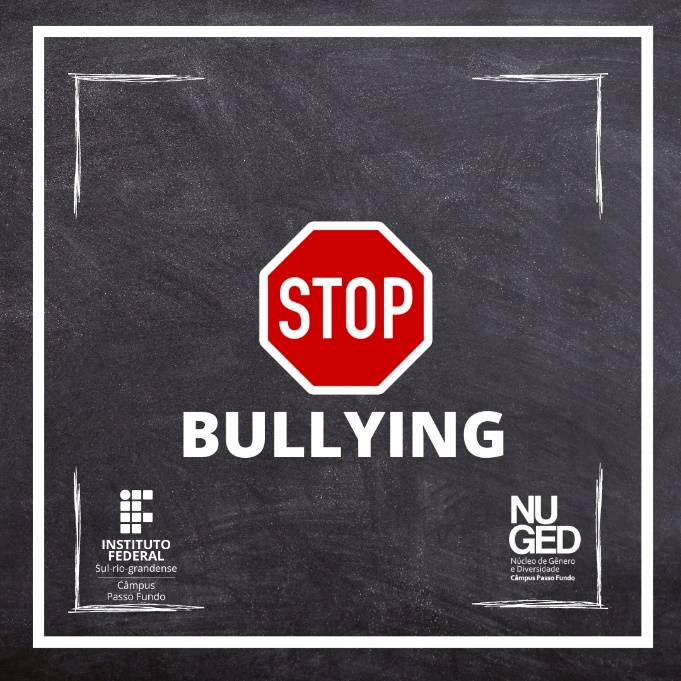 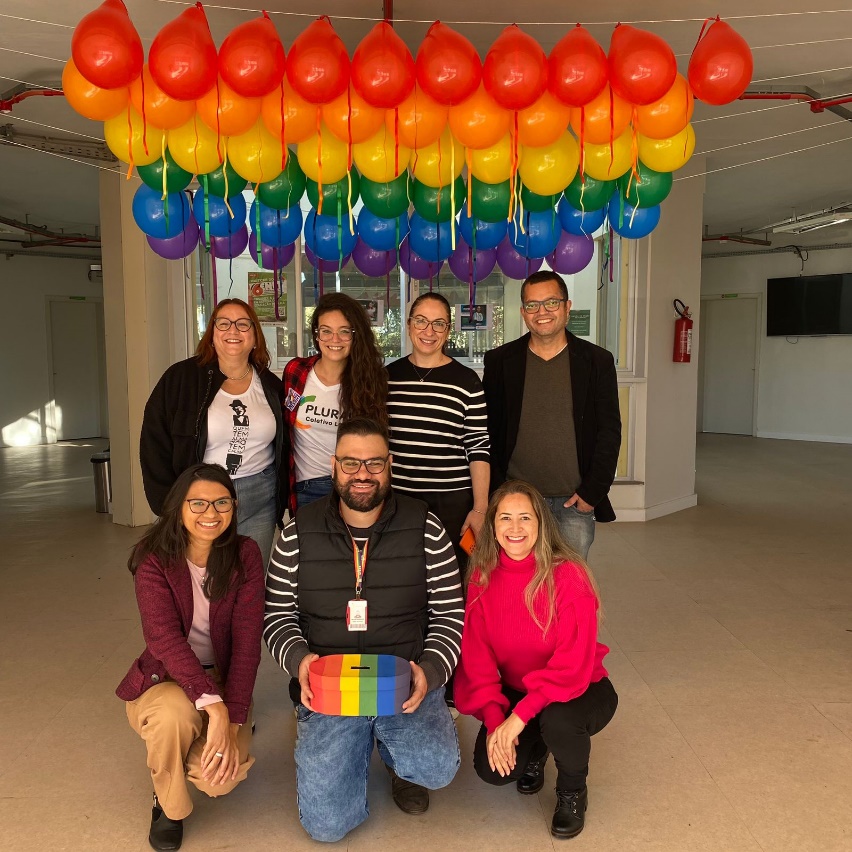 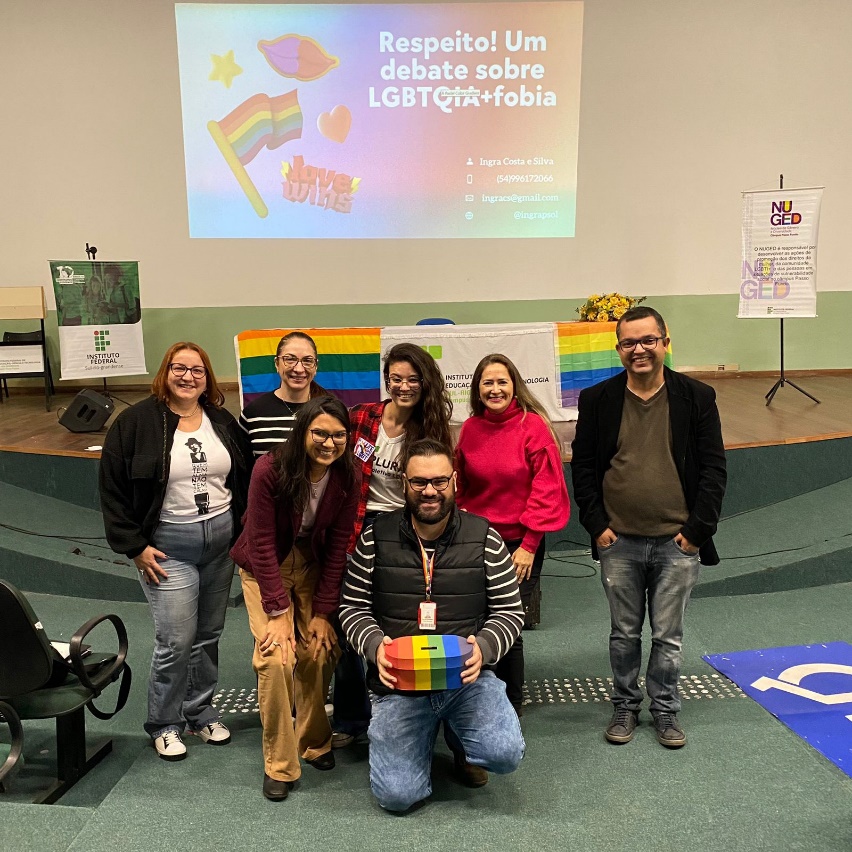 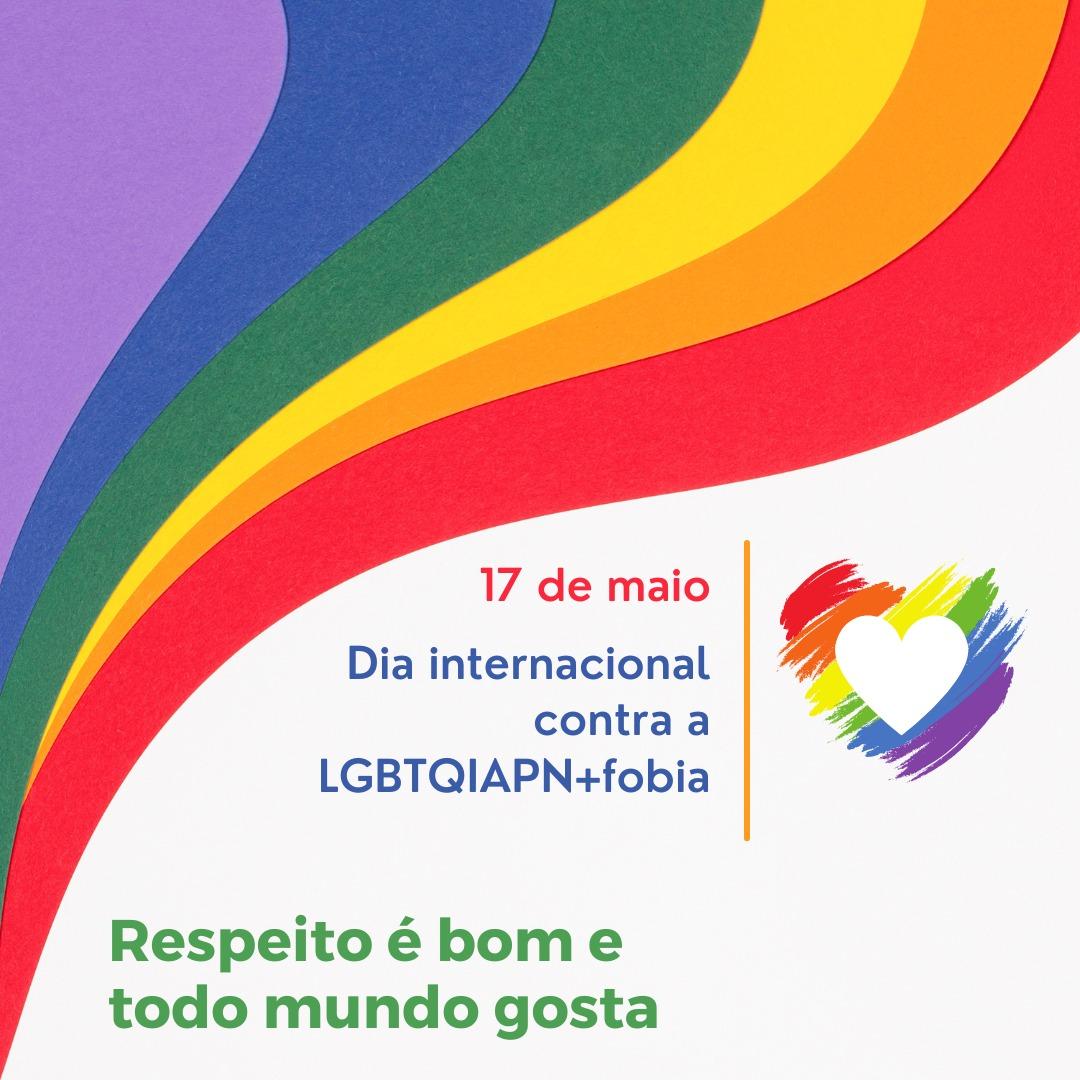 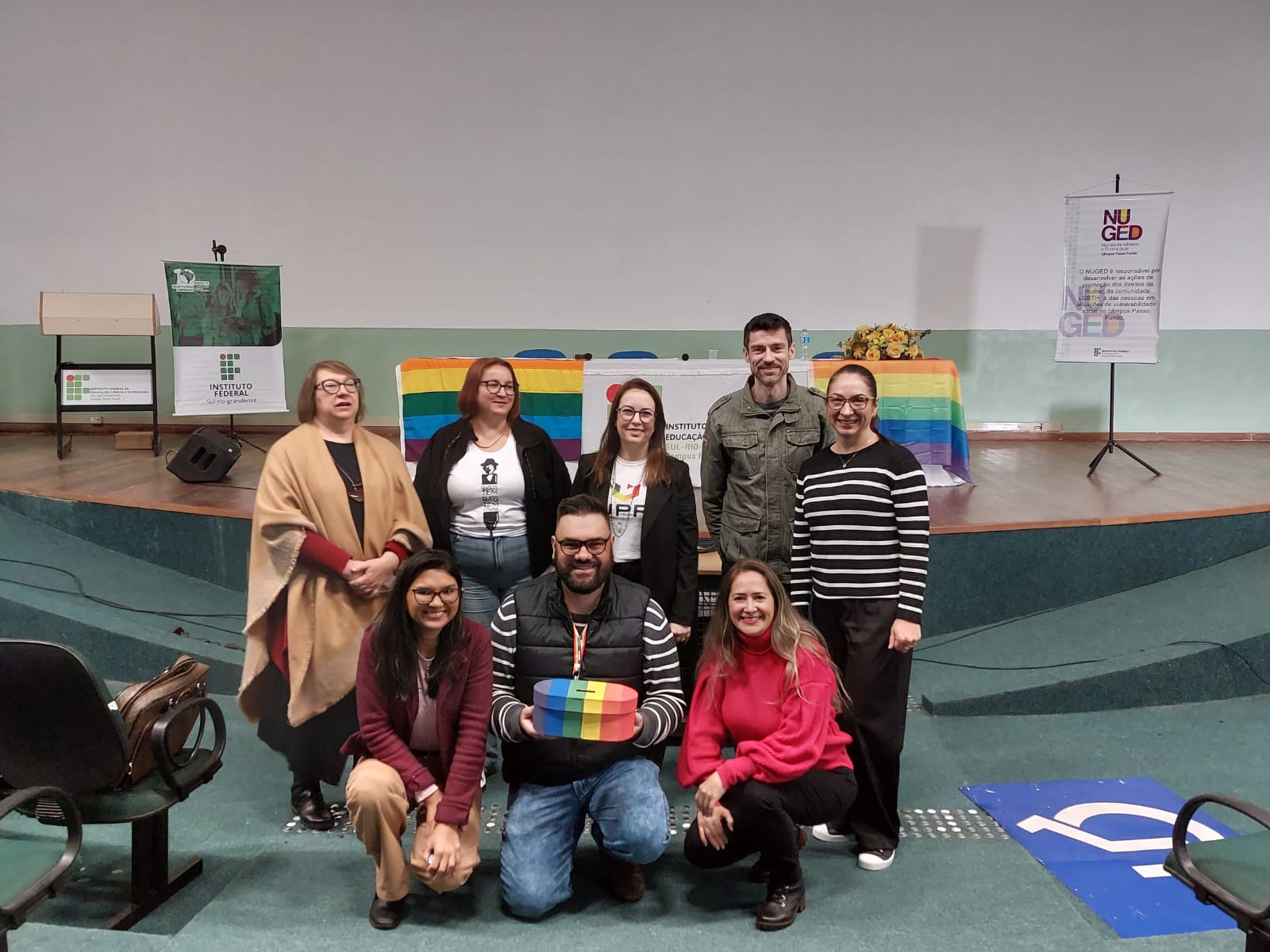 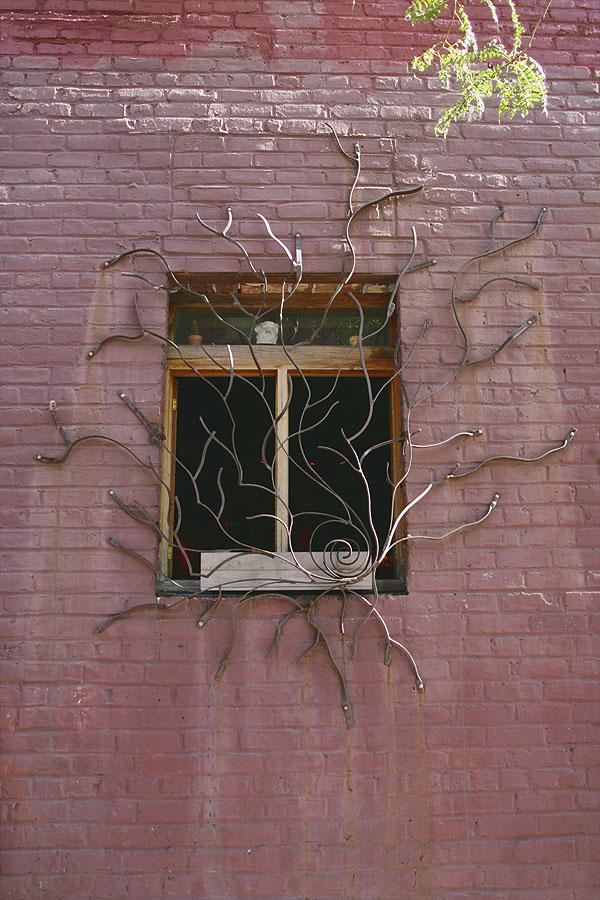 As Políticas de Inclusão do IFSul
- A Política de Inclusão e Acessibilidade do IFSul (2016);- Regulamento de uso do Nome Social (2016) e Orientações para uso da Linguagem não sexista (2021);- O Plano de Desenvolvimento Institucional (2007-2024);- Novo regimento dos núcleos em especial do NUGEDS. De NUGED para NUGEDS. - Progressão de uma legitimidade moral
No caminho da escola tinha uma pessoa com deficiência, um menino com síndromede Down. A mãe dele, pra poder tricotar, uma mulher sozinha, amarrava ele nocalcanhar dela e colocava ele no pátio na frente da casa porque aí ela fazia tricô ecuidava dele ao mesmo tempo em que ele estava na rua. Na nossa vida, noentendimento que nós tínhamos com 10 e 11 anos, nós dizíamos uns pros outros “nãopode passar da rua porque ele é louco, ele vai te pegar”. Quando eu cruzava naquelarua, eu tinha uma coisa que me atraía nele, eu ficava pensando assim “mas ele não éum cachorro pra me morder, ele é um ser humano” e claro todo mundo criticava ela.Um dia, então, a minha mãe contou que na verdade aquela mulher estava sozinha, elatinha que sobreviver e daquela maneira ele pegava sol. Ele não falava, ele rugia. Elefoi parar no APAE quando tinha quase 40 anos quando ela morreu e ele ficou com umparente que levou ele pra lá. Sabe é bem complicado, aquilo mexia muito comigo.Representante DEPEI (50-60 anos, docente, mulher, cisgênero, heterossexual, branca)
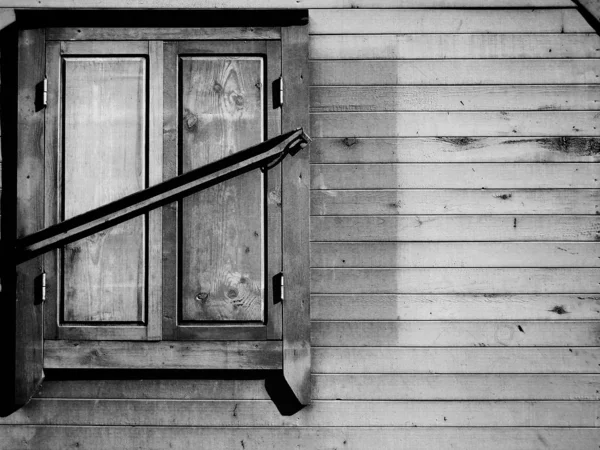 Desafios
- “A feminista estraga-prazeres”;- A intencionalidade política do currículo;- Pouco respaldo nos documentos educacionais para esses debates;- Capacidade inventiva dos professores e TAEs em seus câmpus. - Abertura a outras possibilidades de construção de conhecimento.
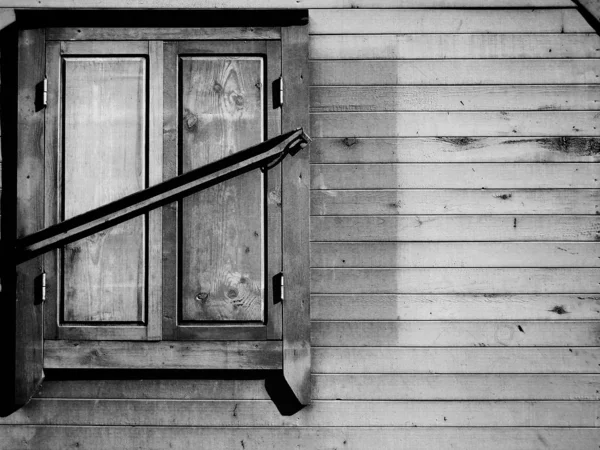 Desafios
- O mural do oprimido como disparador de um debate sobre a violência escolar;- A produção de um conceito de diversidade sexual e de gênero;- Uma resposta a um ambiente hostil a diferença. Um espaço incendiário;- Ameaças “externas”. Política do extermínio – movimento antigênero.
POLÍTICA INSTITUCIONAL DE PREVENÇÃO E ENFRENTAMENTO DE ASSÉDIOS E VIOLÊNCIAS NO IFSUL
RESOLUÇÃO CONSUP/IFSUL Nº 270, DE 29 DE MAIO DE 2023.

Art. 4 É objetivo geral da Política Institucional de Prevenção, Enfrentamento de Assédios e Violências estabelecer diretrizes gerais a serem seguidas pela comunidade acadêmica no ambiente institucional e no seu cotidiano, com vistas a proporcionar mecanismos de acolhimento, prevenção e resolução nos temas referentes a assédios e violências.
POLÍTICA INSTITUCIONAL DE PREVENÇÃO E ENFRENTAMENTO DE ASSÉDIOS E VIOLÊNCIAS NO IFSUL
Art. 4 É objetivo geral da Política Institucional de Prevenção, Enfrentamento de Assédios e Violências estabelecer diretrizes gerais a serem seguidas pela comunidade acadêmica no ambiente institucional e no seu cotidiano, com vistas a proporcionar mecanismos de acolhimento, prevenção e resolução nos temas referentes a assédios e violências.
POLÍTICA INSTITUCIONAL DE PREVENÇÃO E ENFRENTAMENTO DE ASSÉDIOS E VIOLÊNCIAS NO IFSUL
Art. 7º Todo/a servidor/a que identifique situações de assédios e/ou de violências ou seja demandado/a por membros da comunidade acadêmica que estejam vivenciando estas situações, poderá fazer uma escuta de acolhimento inicial e, posteriormente, encaminhar às instâncias institucionais competentes conforme público demandante.
POLÍTICA INSTITUCIONAL DE PREVENÇÃO E ENFRENTAMENTO DE ASSÉDIOS E VIOLÊNCIAS NO IFSUL
Denúncias podem ser feitas pelo Fala BR
Ouvidoria  - https://falabr.cgu.gov.br/ 
unidade administrativa responsável pelo ensino no câmpus;
unidade administrativa responsável pela administração no câmpus;
unidade administrativa responsável pela assistência estudantil ou pelo apoio biopsicossocial pedagógico no câmpus;
“Ninguém nasce odiando outra pessoa pela cor de sua pele, por sua origem ou ainda por sua religião. Para odiar, as pessoas precisam aprender, e se podem aprender a odiar, elas podem ser ensinadas a amar.” 

Nelson Mandela
Para finalizar
Convite aos estudantes para participar do Nugeds


Email:   l-pf-nugeds@ifsul.edu.br
Instagram: nugeds_pf
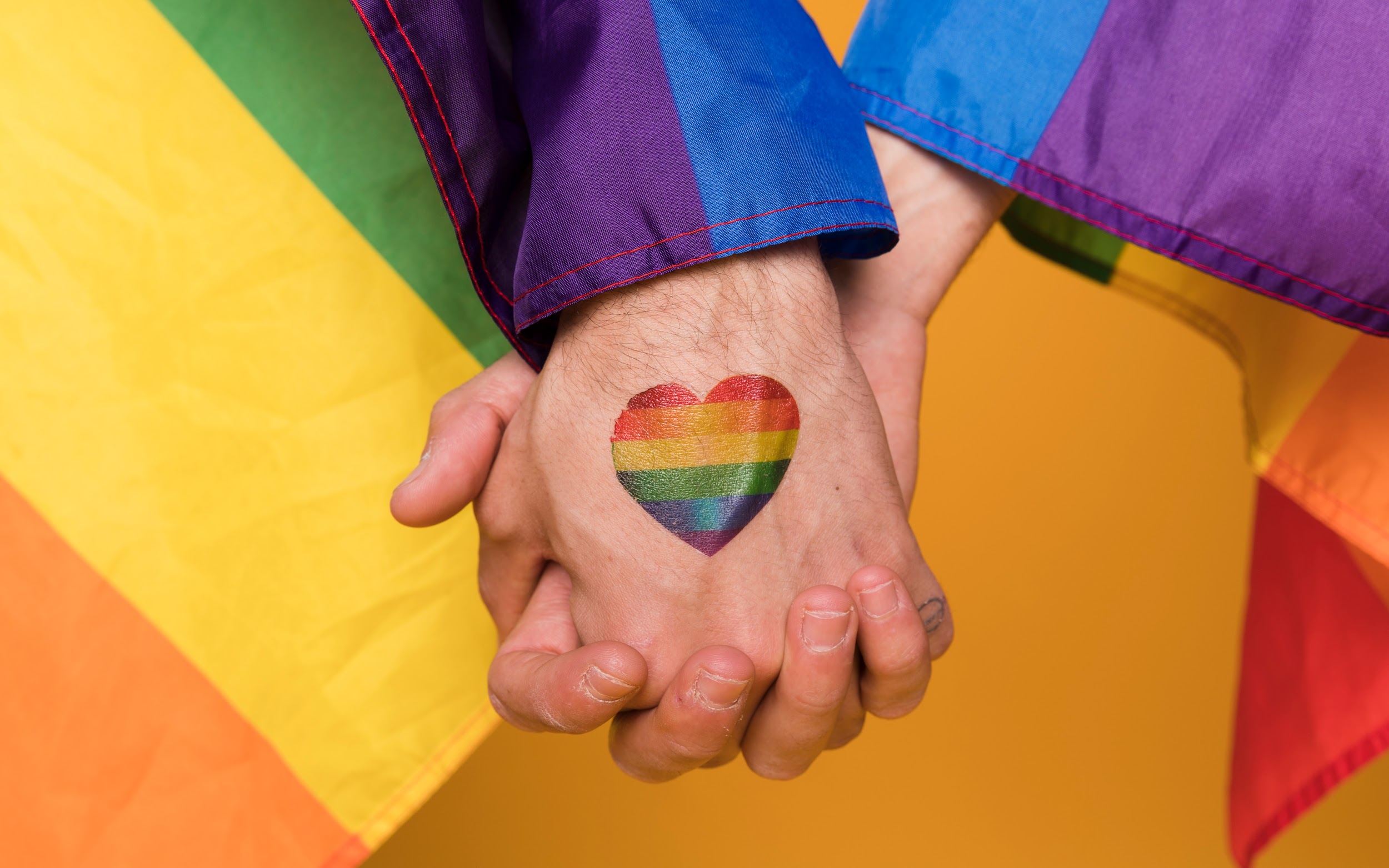 Obrigado!